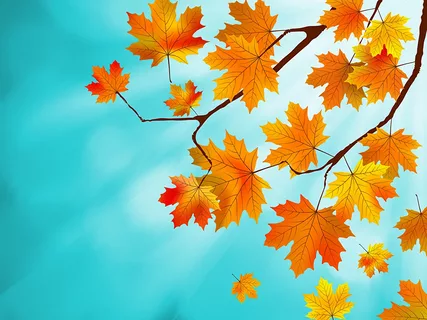 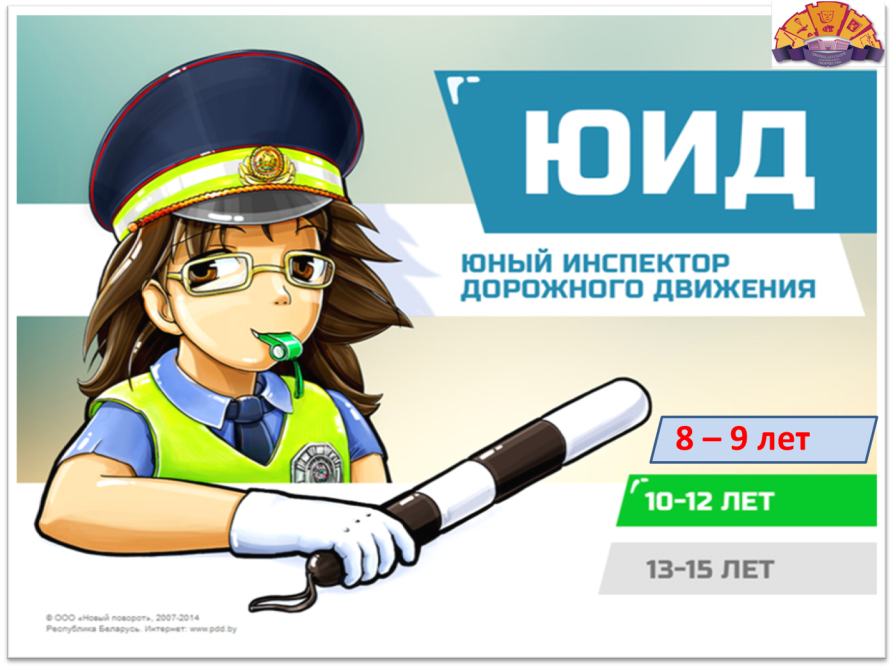 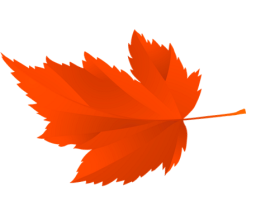 8 – 10 класс
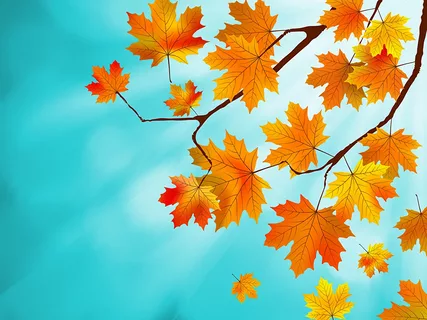 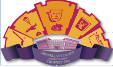 Конкурс
 «Осенний сезон»
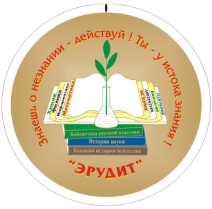 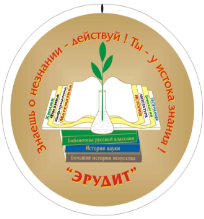 Категория
«Эрудит»
г. Чита, 2018 год, ДД(Ю)Т
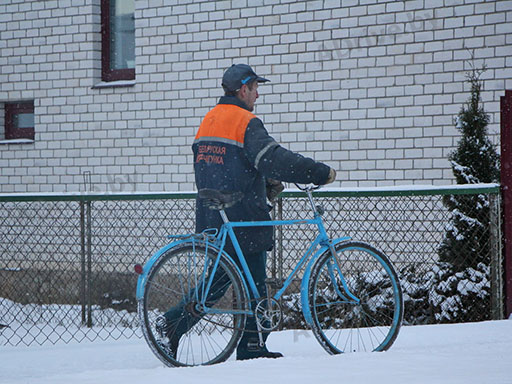 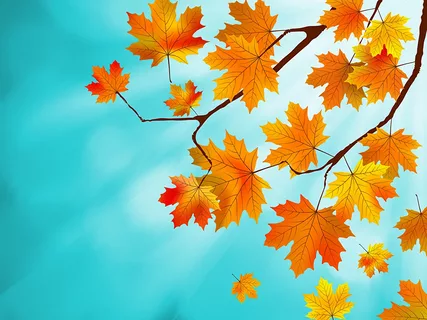 Вопрос № 1
Является ли булыжное покрытие проезжей части дороги усовершенствованным покрытием?
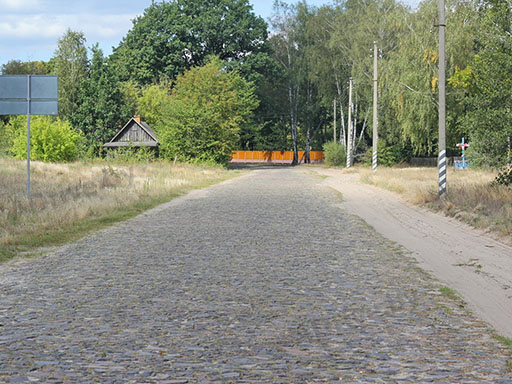 1.  Да, является.

2.  Нет, не является.
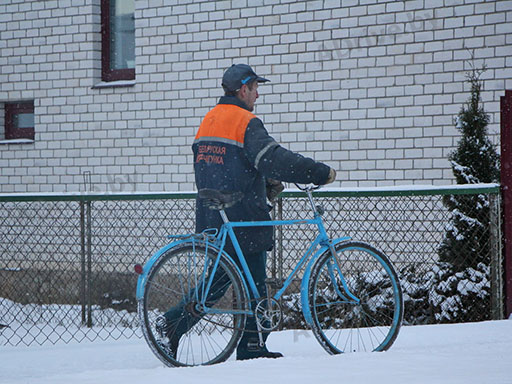 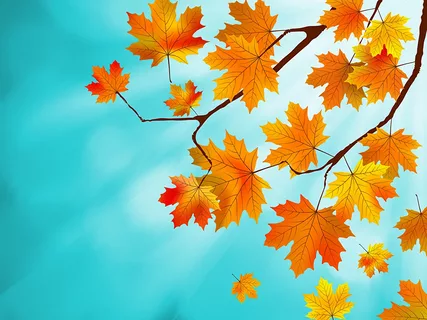 Вопрос № 2
Как правильно осуществлять движение на велосипеде на показанном участке дороги?
1.Слева по тротуару.
2.Слева по краю проезжей части дороги.
3.Справа по краю проезжей части дороги.
4.На показанном участке движение велосипедистов запрещено.
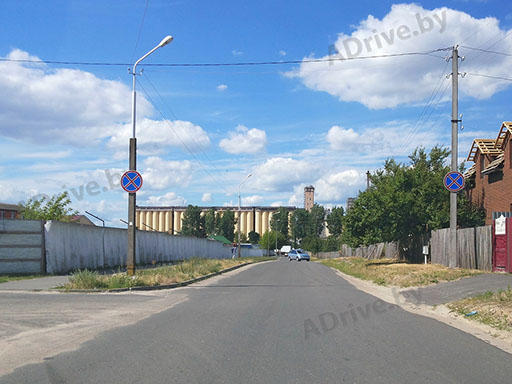 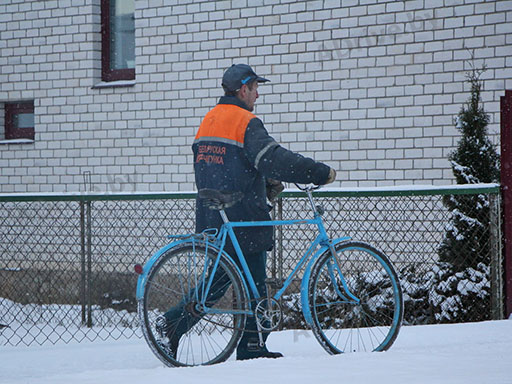 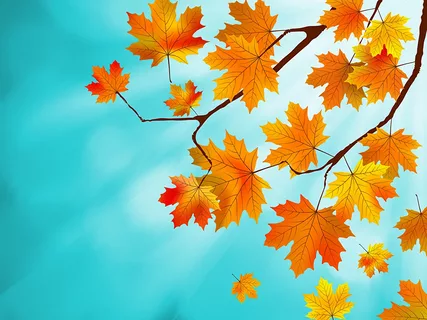 Вопрос № 3
Сколько проезжих частей имеет показанный участок дороги?
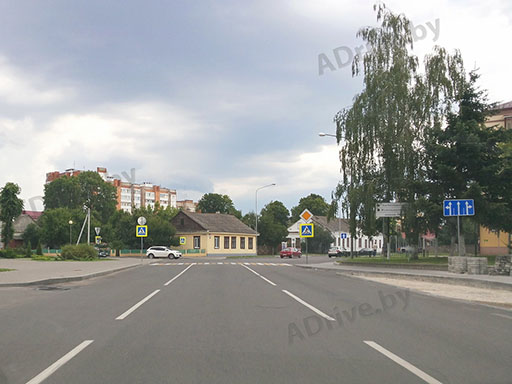 1. Одну.

2. Две.

3. Три.
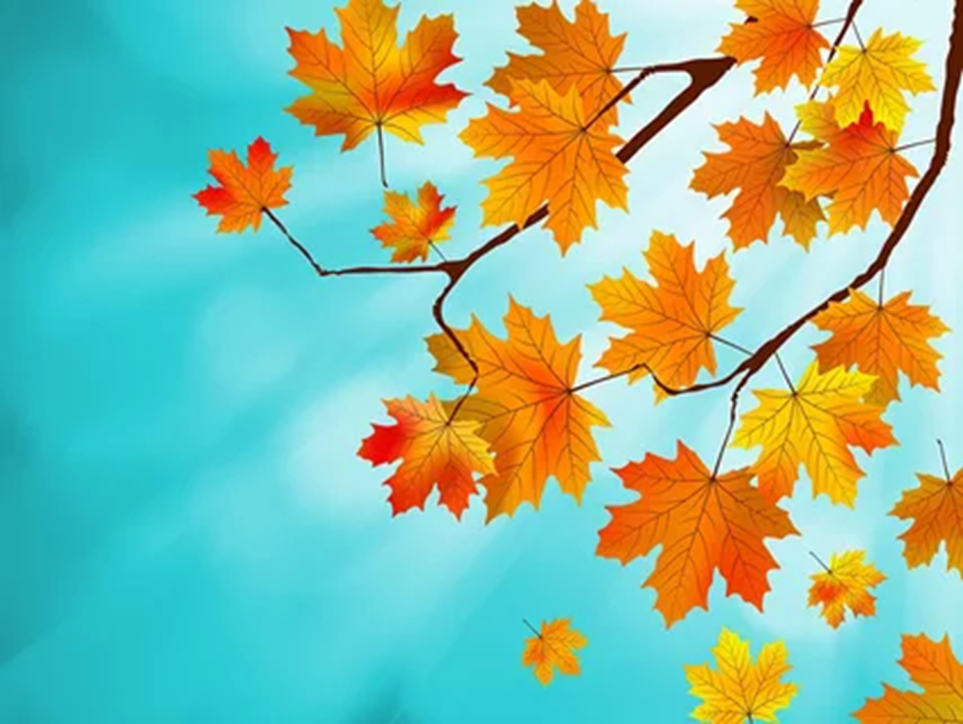 Вопрос № 4
Разрешена ли перевозка пассажиров в прицепе?
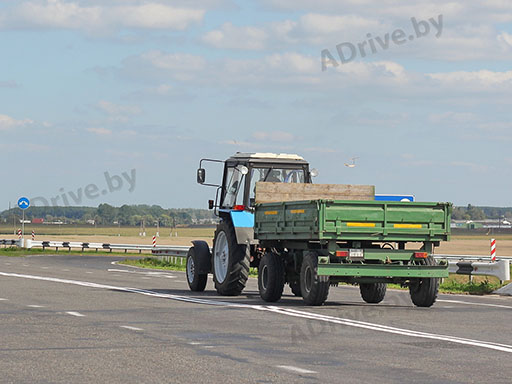 Нет, не разрешена.
2. Разрешена, если прицеп оборудован для перевозки пассажиров.
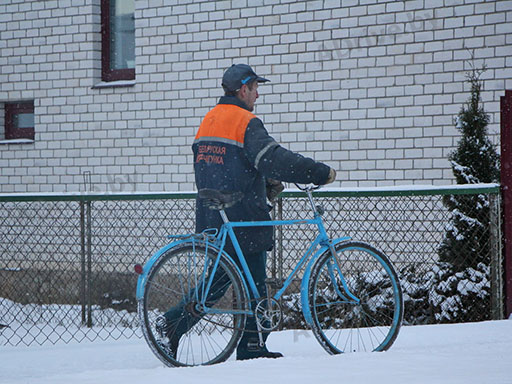 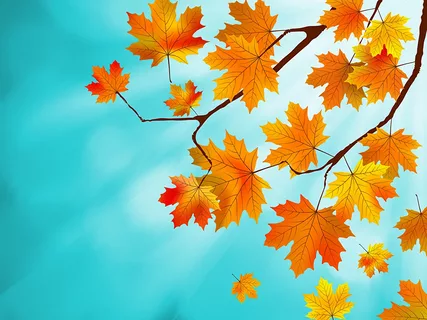 Вопрос № 5
В каком из перечисленных мест разрешено ожидать прибытие маршрутного автобуса?
1. Только на остановочной площадке.
2. В месте уширения проезжей части — «остановочном кармане».
3. В крайней правой полосе движения, соблюдая меры предосторожности.
4. В любом из перечисленных мест.
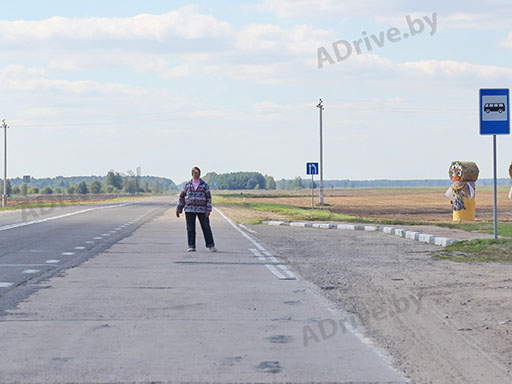 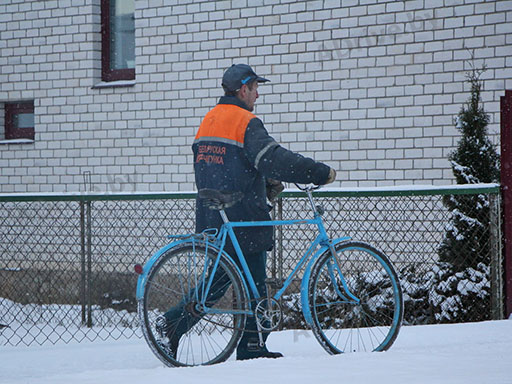 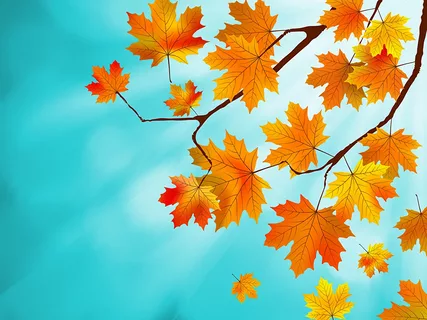 Вопрос № 6
Каким образом должно определяться количество взрослых сопровождающих при организованной перевозке групп детей?
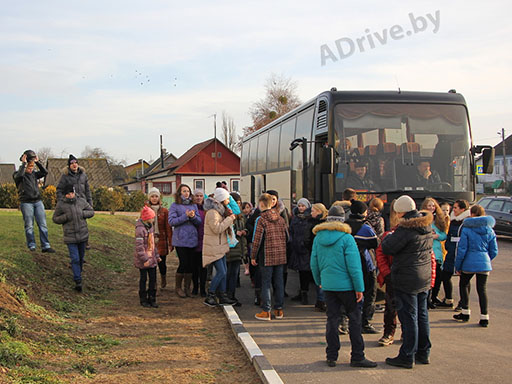 1.Не менее одного сопровождающего на десять детей.
2.Не менее одного сопровождающего на двадцать детей.
3.Не менее одного сопровождающего на тридцать детей.
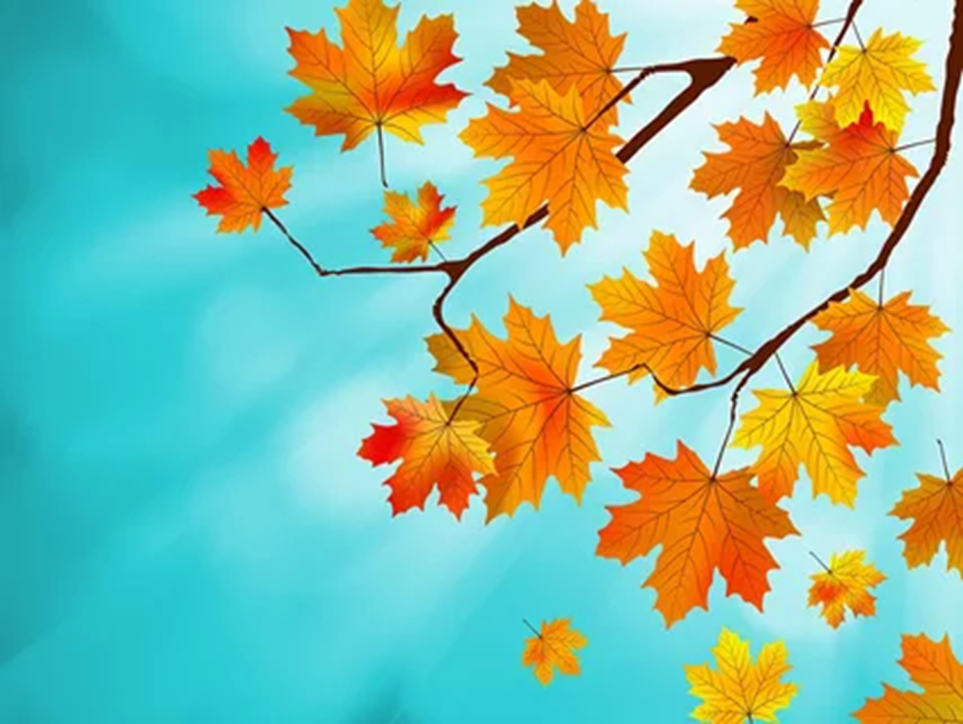 Вопрос №  7
В чем состоит опасность движения на велосипеде за показанным грузовым автомобилем?
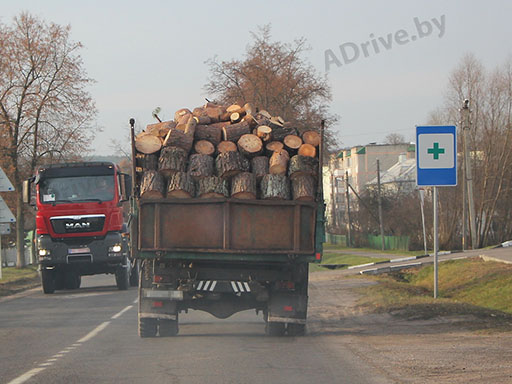 1.Возможно внезапное падение груза.
2. Возможен выброс камней из-под задних колес.
3. Во всем перечисленном.
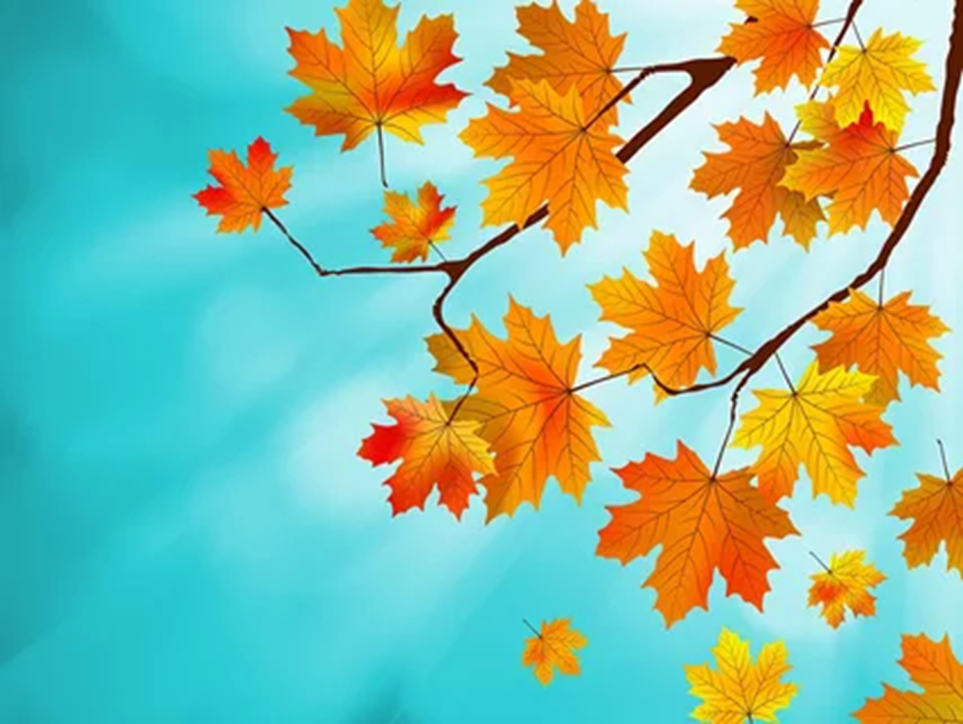 Вопрос № 8
Является ли велосипедом показанное трехколесное транспортное средство, приводимое в движение мускульной силой человека?
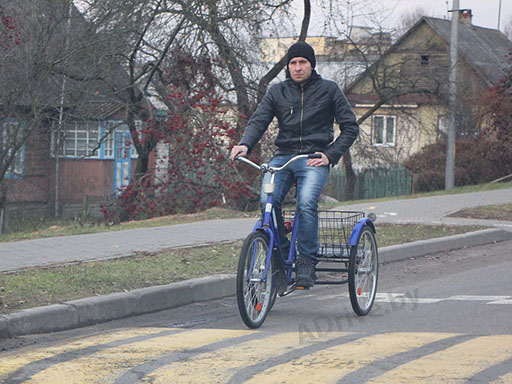 1. Да, является.

2. Нет, не является.
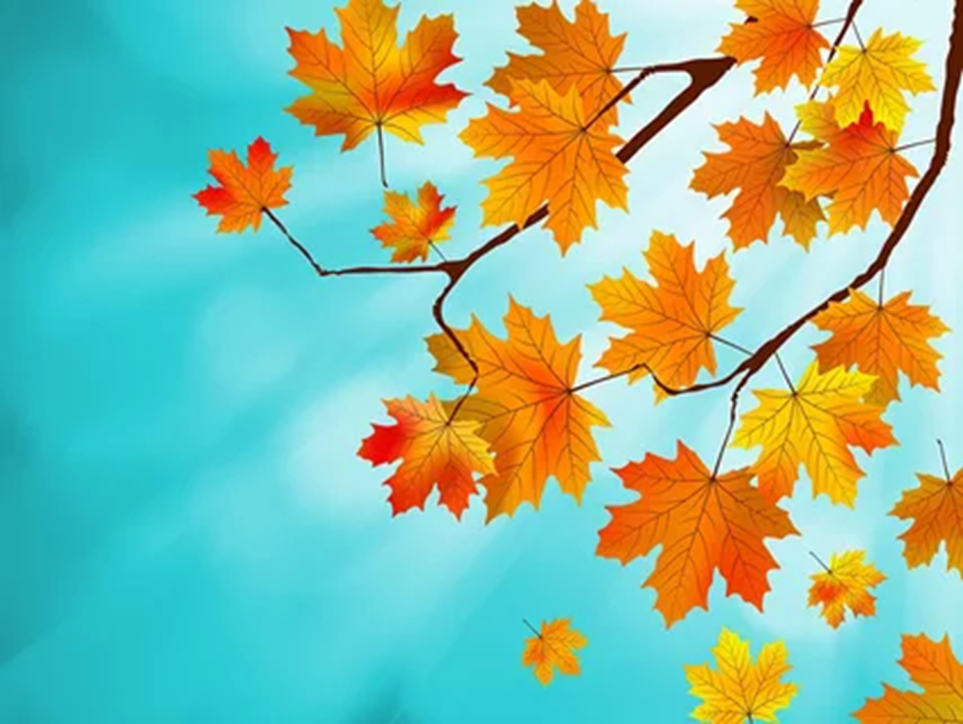 Вопрос № 9
Разрешено ли при организованной перевозке группы детей ребенку стоять в салоне автобуса?
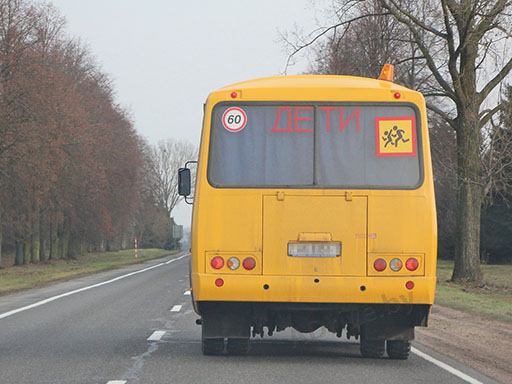 1.Да, разрешено, если ребенок держится за поручни.

2. Нет, не разрешено.
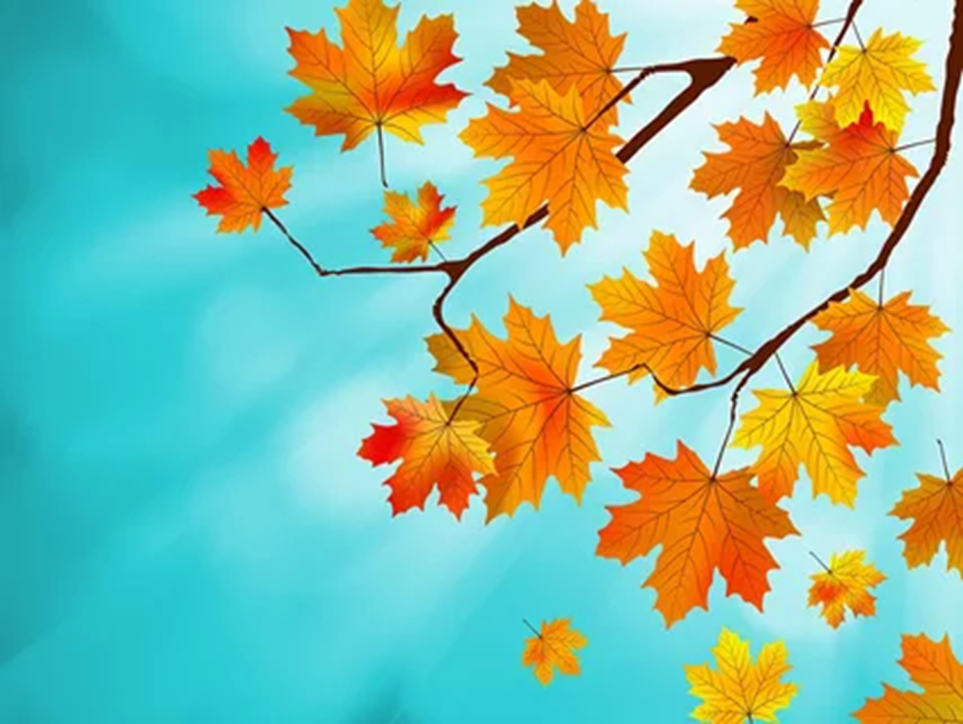 Вопрос № 10
За что учеников в школах Российской империи могли «накормить березовой кашей»?
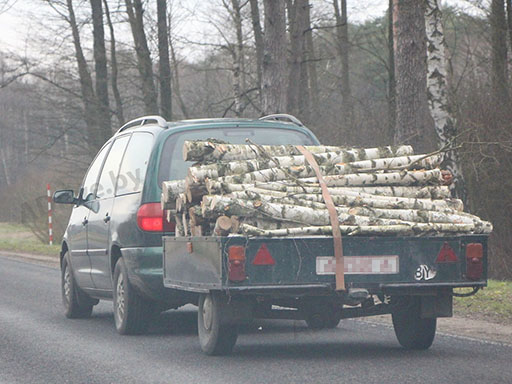 1.За озорство и хулиганство.
2. За хорошие результаты в учебе.
3. За физический труд в школьном хозяйстве.
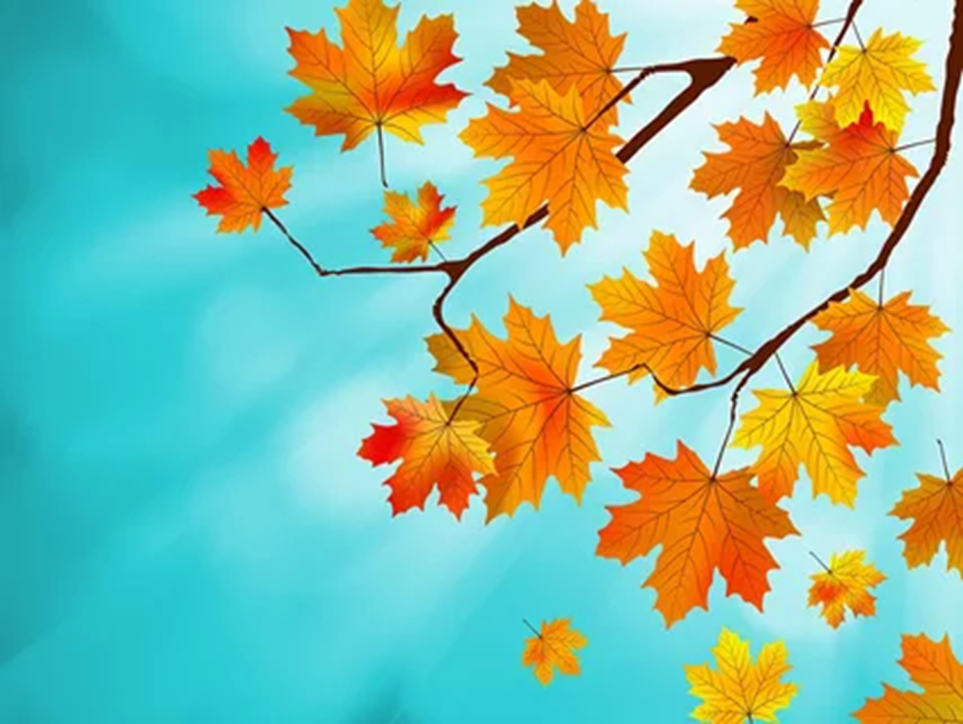 Вопрос № 11
Разрешено ли пешеходам осуществлять движение в два ряда по велосипедной дорожке?
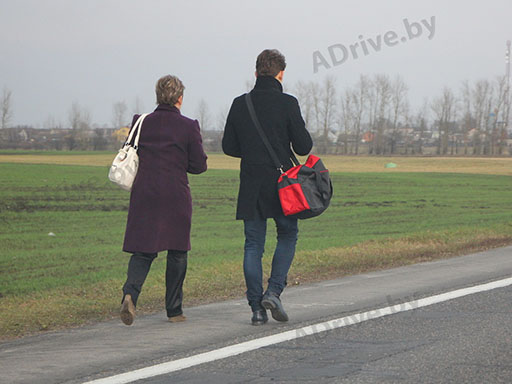 1. Нет, не разрешено.

2. Да, разрешено, если они не создают препятствий для движения велосипедистов.
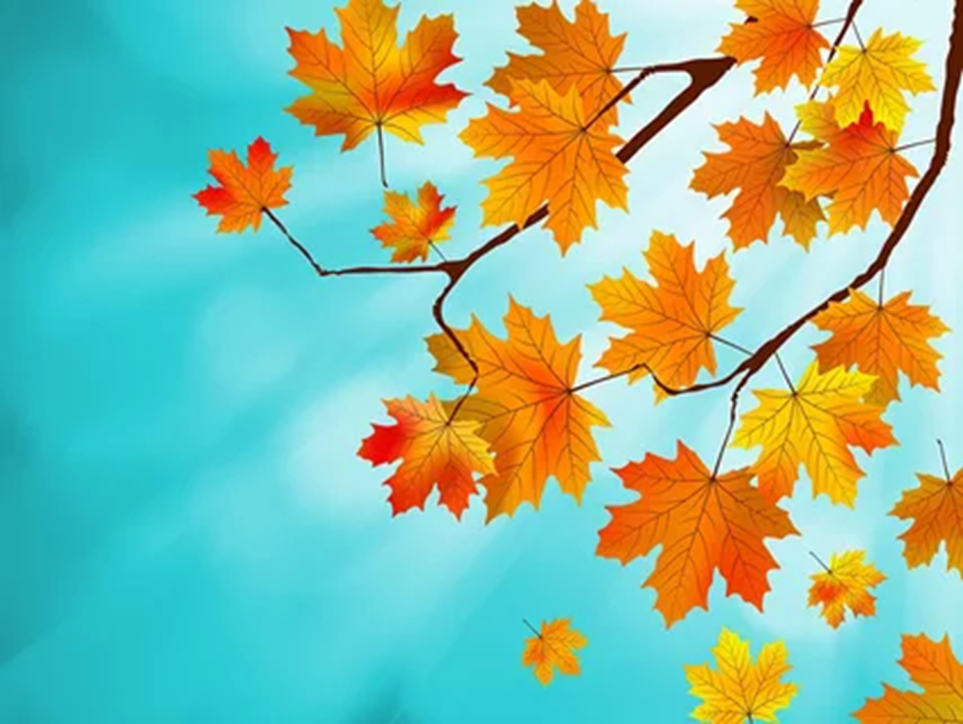 Вопрос № 12
 Какому зверю необходимо опасаться женщину в жилете?
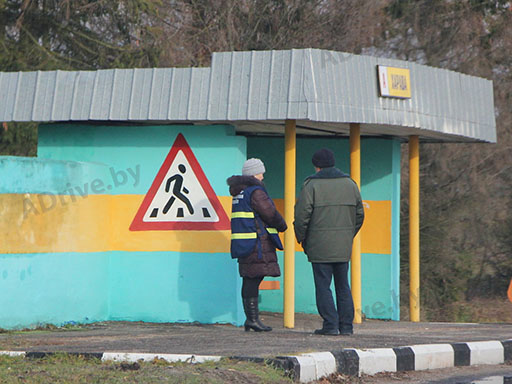 1.  Лисе.

Быку.

Зайцу.

Волку.

5.  Медведю.
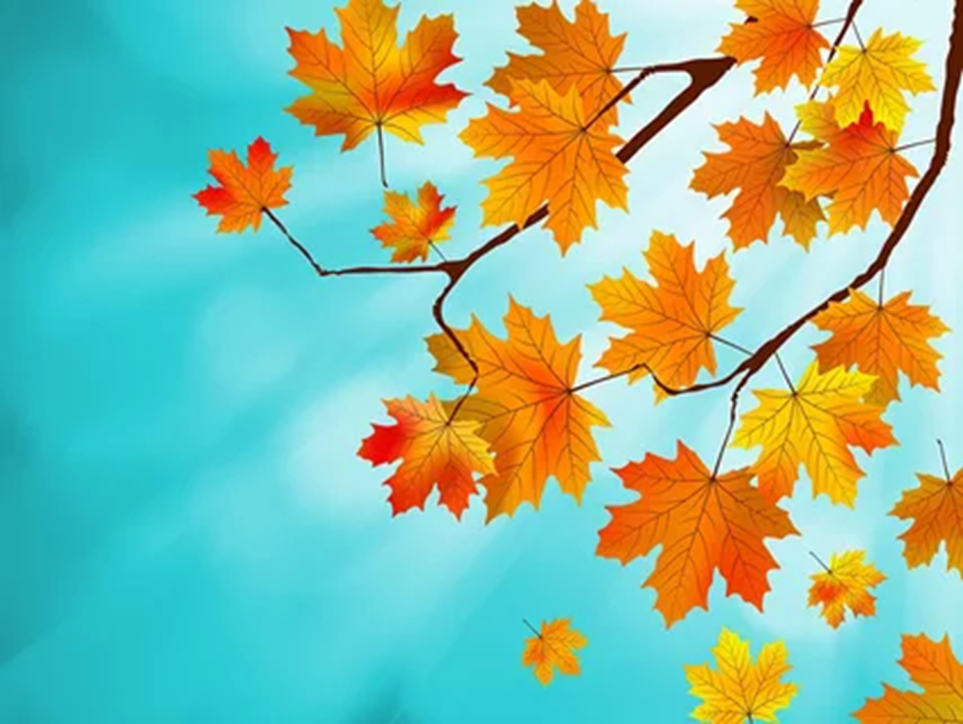 Вопрос № 13
В чем должен убедиться пешеход, выходя на проезжую часть дороги по наземному пешеходному переходу?
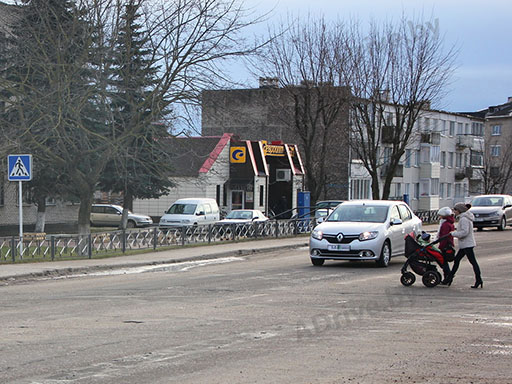 1. В том, что он находится в поле зрения водителя.В том, что выход на проезжую часть дороги безопасен.
2. В том, что водитель снижает скорость перед пешеходным переходом.
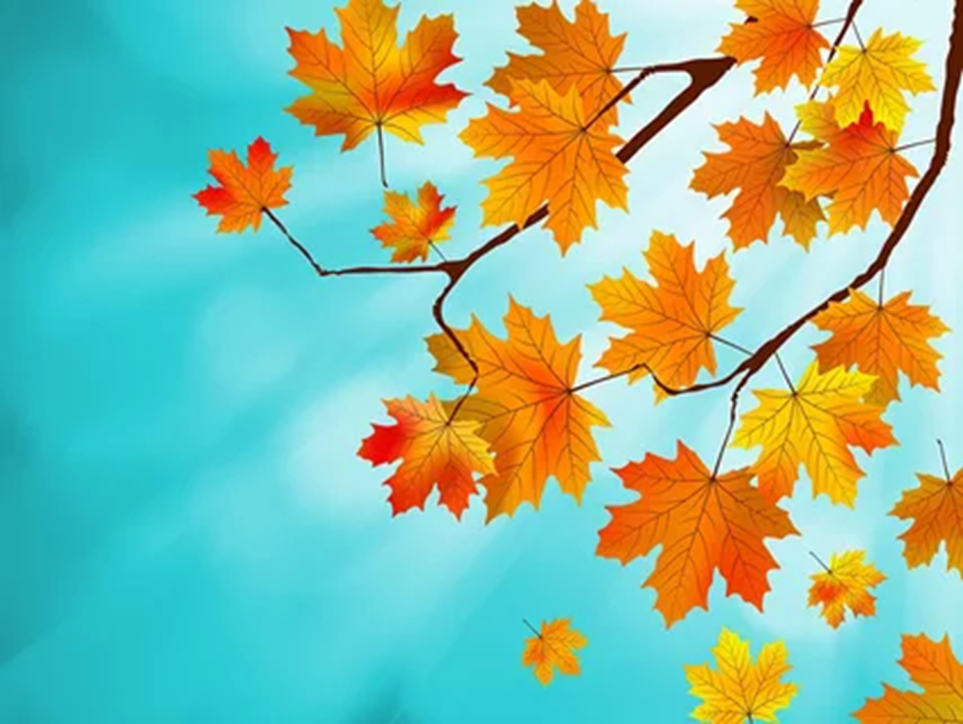 Вопрос № 14
Выберите правильное утверждение:
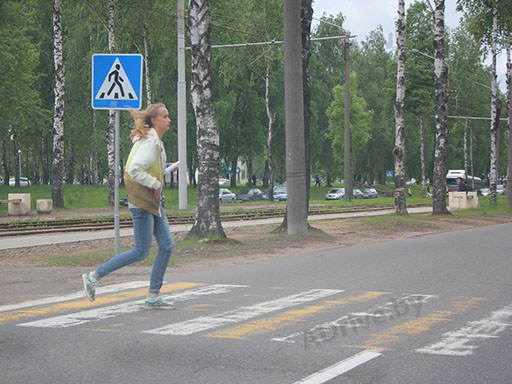 1.Чем больше полос движения, тем опаснее переход.

2. Чем больше полос движения, тем безопаснее переход.